Rational Numbers
~
Dividing Rational Numbers
Dividing Rational Numbers
RULES:

1.  When multiplying or dividing integers with the same signs, the answer will be Positive.
Dividing Rational Numbers
RULES:

1.  When multiplying or dividing integers with the same signs, the answer will be Positive.

2.  When multiplying or dividing integers with different signs, the answer will be Negative.
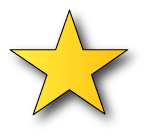 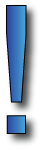 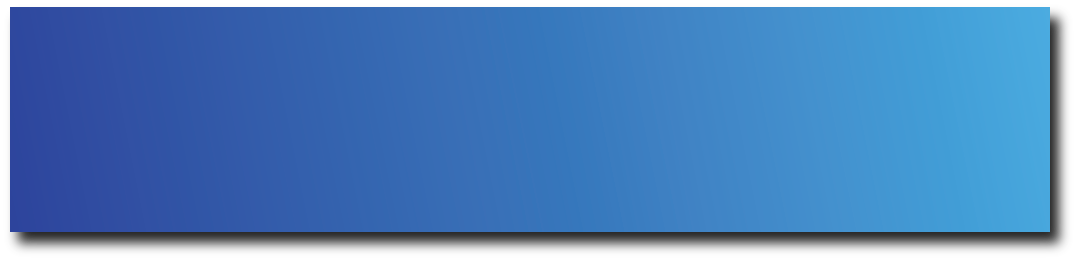 Rules for Dividing Rational Numbers:
Dividing two integers with the same signs:
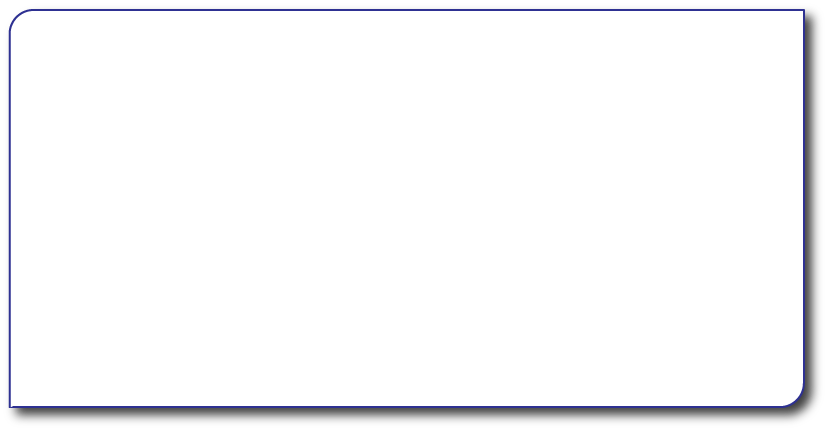 ÷
Positive       Positive =  Positive
+
+
+
÷
=
÷
Negative       Negative = Positive
+
-
-
+
÷
=
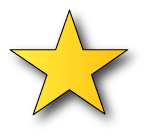 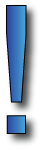 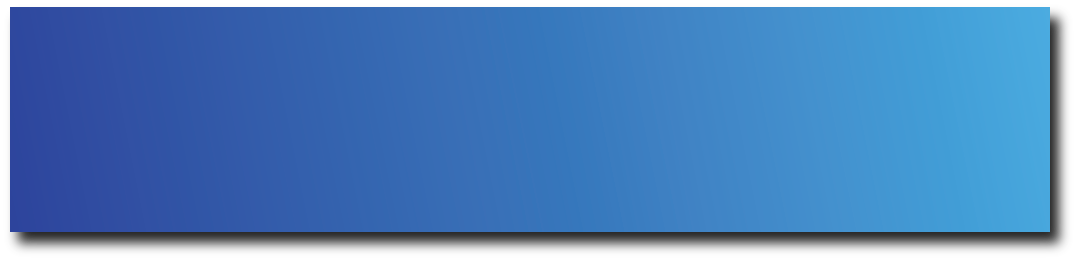 Rules for Dividing Rational Numbers:
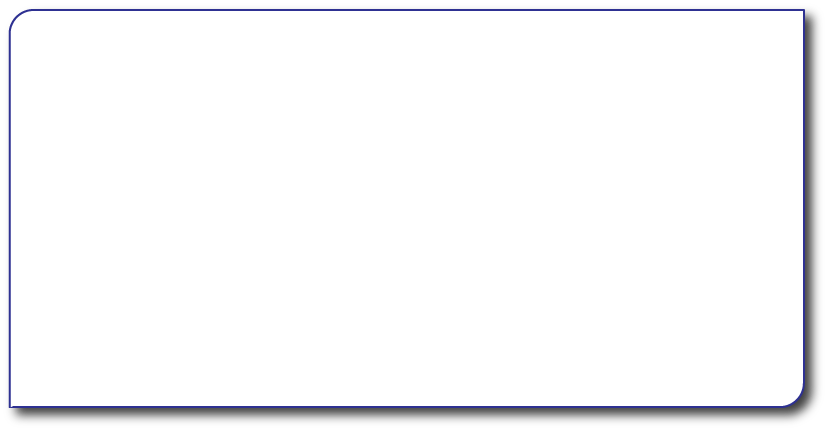 Dividing two integers with different signs:
÷
Positive       Negative =  Negative
-
-
+
÷
=
÷
Negative      Positive = Negative
-
-
+
÷
=
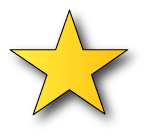 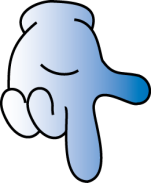 -48 ÷ 6=
24 ÷ -6=
-63 ÷ -9=
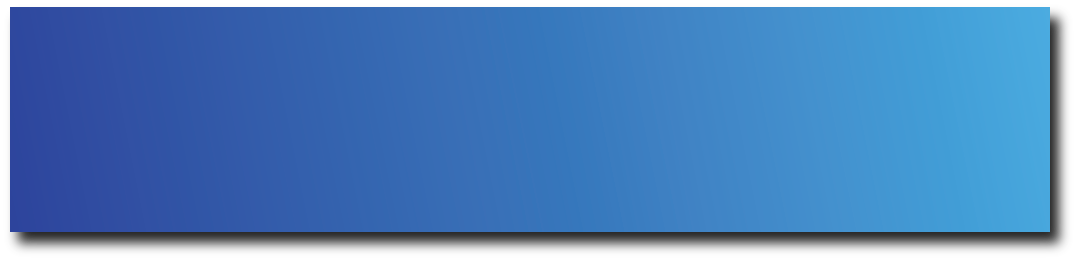 Try some.
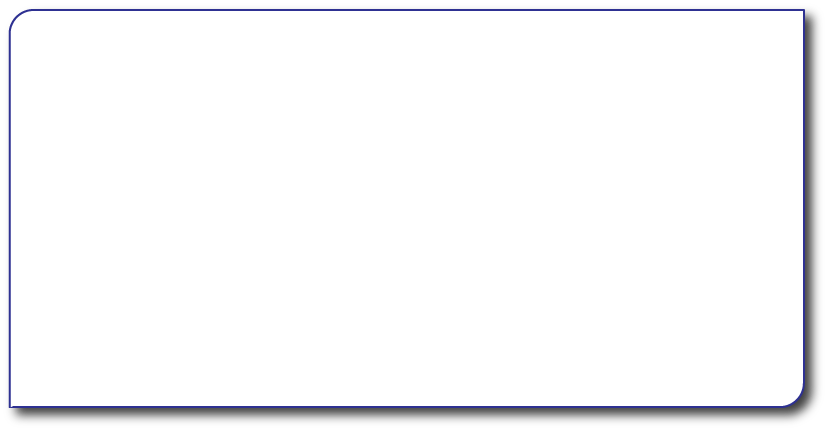 Find the quotient. Remember the rules for dividing rational numbers.
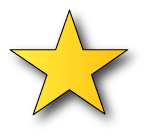 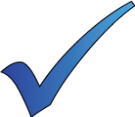 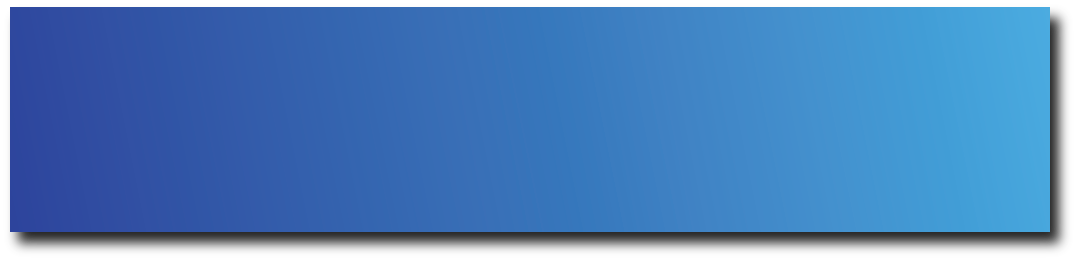 Try some.
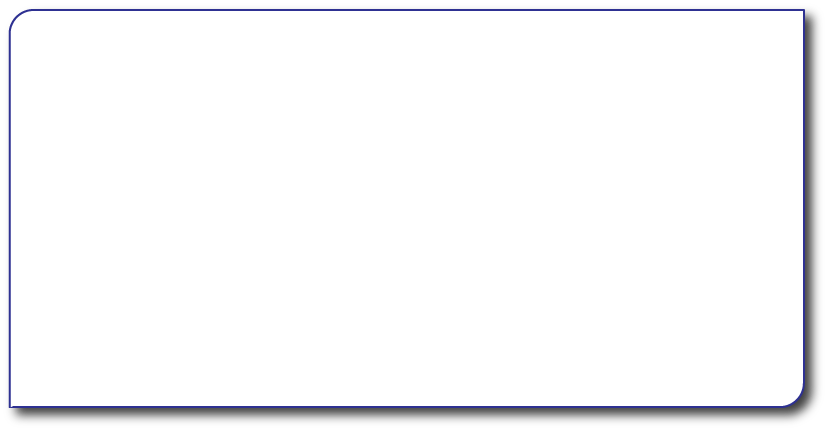 -48 ÷ 6= -8
-
-
+
24 ÷ -6= -4
-
-
+
-63 ÷ -9= 7
-
-
+
Dividing Rational Numbers
Dividing Rational Numbers
Dividing Rational Numbers
Use the same rules for multiplying as dividing.
[Remember that division by zero is undefined.]

-32 ÷ 8 =

-48 ÷ (-6) =

-56 ÷ (-4) =

-140 ÷ 5 =
-4
8
14
-28
Dividing Rational Numbers
Example 

Solve       x = -52 ¸ (-4).

               x = -52 ¸ (-4)
The dividend and the divisor have the same sign.
Dividing Rational Numbers
Example 

Solve       x = -52 ¸ (-4).

               x = -52 ¸ (-4)

               x = 13
The dividend and the divisor have the same sign. The quotient is positive.
Dividing Rational Numbers
Practice:

1. -60 ¸ 15
Dividing Rational Numbers
Practice:

1. -60 ¸ 15	-4
Dividing Rational Numbers
Practice:

1. -60 ¸ 15

2. 45 ¸ -5
Dividing Rational Numbers
Practice:

1. -60 ¸ 15

2. 45 ¸ -5	-9
Dividing Rational Numbers
Practice:

1. -60 ¸ 15

2. 45 ¸ -5

3. -27 ¸ (-9)
Dividing Rational Numbers
Practice:

1. -60 ¸ 15

2. 45 ¸ -5

3. -27 ¸ (-9)	3
Dividing Rational Numbers
Practice:

1. -60 ¸ 15

2. 45 ¸ -5

3. -27 ¸ (-9)

4. 27 ¸ 9
Dividing Rational Numbers
Practice:

1. -60 ¸ 15

2. 45 ¸ -5

3. -27 ¸ (-9)

4. 27 ¸ 9 	3
Dividing Rational Numbers
Practice:

1. -60 ¸ 15

2. 45 ¸ -5

3. -27 ¸ (-9)

4. 27 ¸ 9

5. 63 ¸ (-3)
Dividing Rational Numbers
Practice:

1. -60 ¸ 15

2. 45 ¸ -5

3. -27 ¸ (-9)

4. 27 ¸ 9

5. 63 ¸ (-3)	-21
Student Activity
You will now receive a worksheet. Turn the worksheet in when completed.
Do Not Disturb			Work In Progress
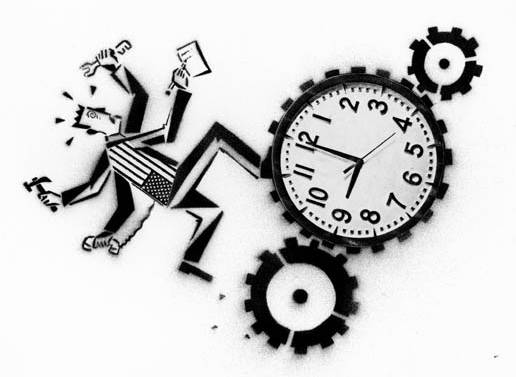